Пальчиковые игры- основа  развития речи и мелкой моторики у дошкольников
Подготовила воспитатель: Усманова З.Ш.
Цель: формировать у детей основы речевой моторики на основе пальчиковых игр.

Задачи:
– сочетать игры и упражнения для тренировки пальцев с речевой деятельностью детей;
– совершенствовать мелкую моторику через пальчиковые игры;
- повысить заинтересованность родителей в вопросах развития мелкой моторики рук и . привлечь их к работе по созданию развивающей среды в группе.
« Движения руки всегда тесно связаны с речью и способствуют ее развитию»

                               В.М. Бехтерев
Что же такое пальчиковые игры?
Пальчиковые игры - это показ, инсценировка каких-либо рифмованных историй, сказок при помощи пальцев рук. Проведение с детьми пальчиковых игр способствует развитию у них мелкой моторики рук, у них улучшается двигательная координация, преодолеваются зажатость, скованность. О пальчиковых играх можно говорить как о великолепном универсальном, дидактическом и развивающем материале.
Составлены картотеки игр для развития речи и  мелкой моторики рук, картотека игр с массажными мячами, использование методики СУ Джок.Тренируеми пальчики –развиваем речь
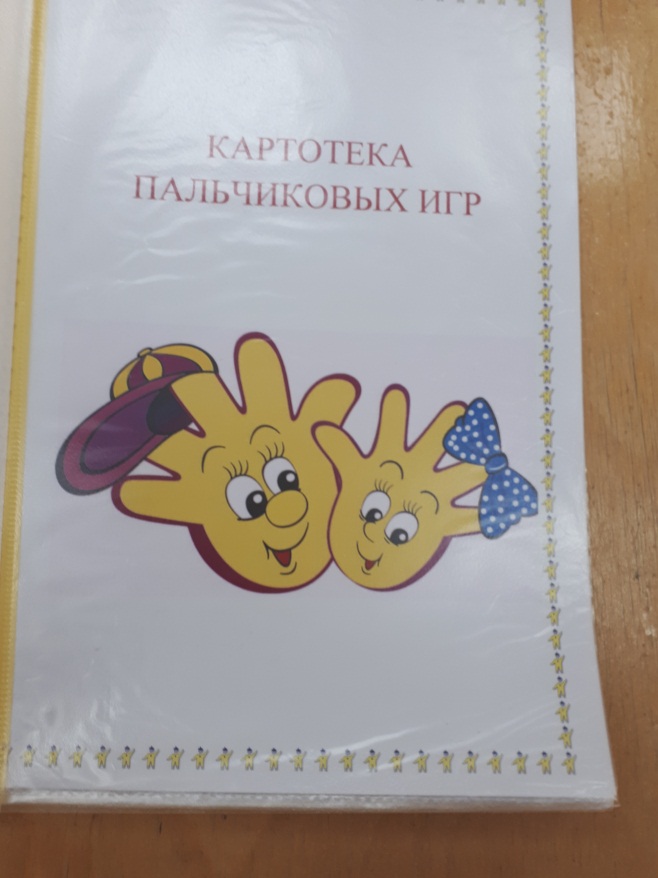 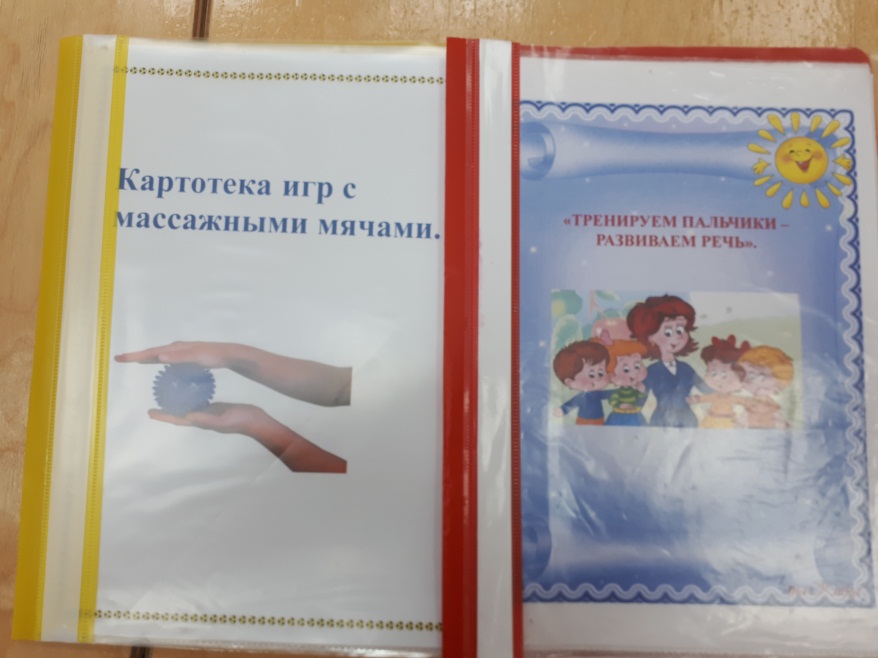 Известно, что существует прямая связь между развитием мелкой моторики и развитием мышления ребенка. Чем более ловкие пальчики - тем более гибкий ум. Как правило это известные детям потешки, прибаутки, простые четверостишья. В процессе их проговаривания включается работа рук, касание частей тела, поглаживание, постукивание, соединение пальцев.
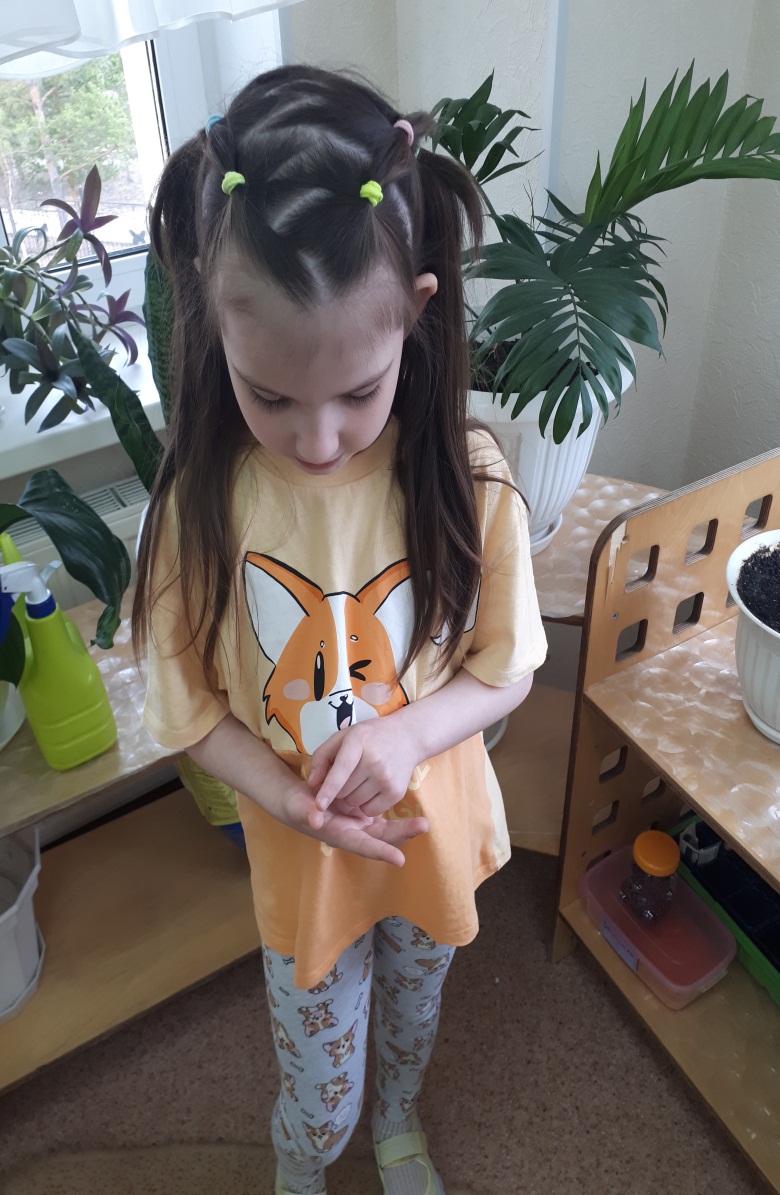 Формы работы по развитию мелкой моторики рук могут быть традиционными и нетрадиционными.
Традиционные:
1. Самомассаж кистей и пальцев рук (растирания – движение должно быть, как при намыливании и мытье рук; разминание суставов- резко сжать пальцы в кулак и медленно разжать и т. д.)
2. Графические упражнения (штриховка, дорисовка картинки, графический диктант, соединение по точкам, продолжение ряда)
3. Игры с пальчиками с речевым сопровождением («Мы делили апельсин», «Домик для зайчат», «Я гуляю во дворе»)
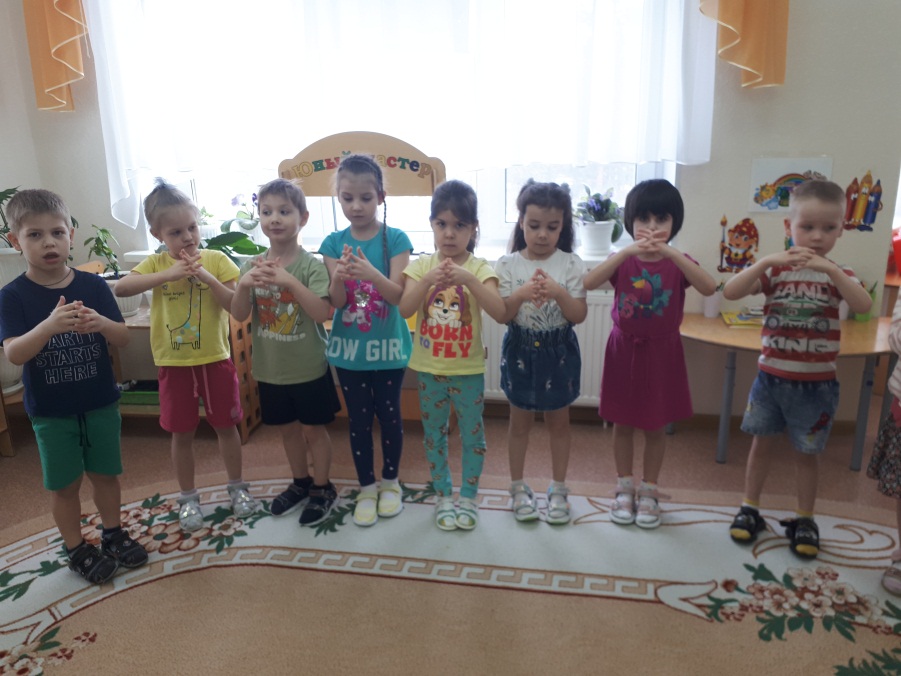 5. Игры (мозаика, конструкторы, шнуровка, складывание разрезных картинок, игры с вкладышами, складывание матрёшек).

6. Игры на развитие тактильного восприятия («Гладкий - шершавый», «Найди такой же на ощупь», «Чудесный мешочек»).
6. кукольные театры
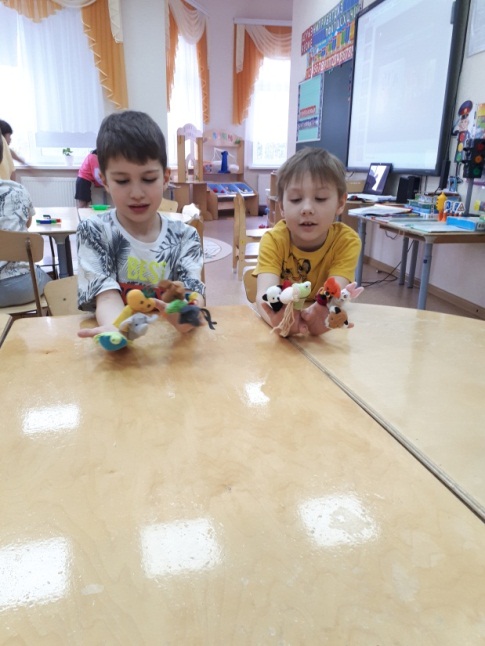 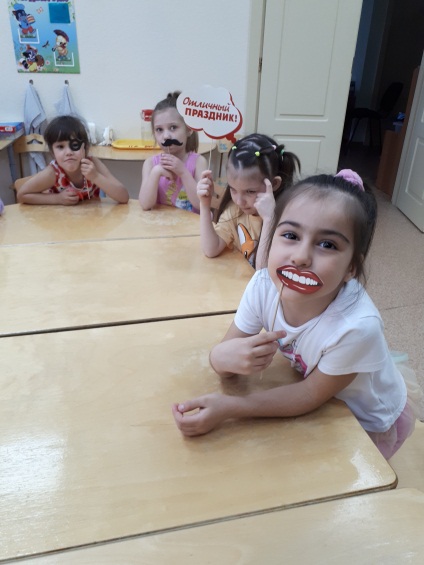 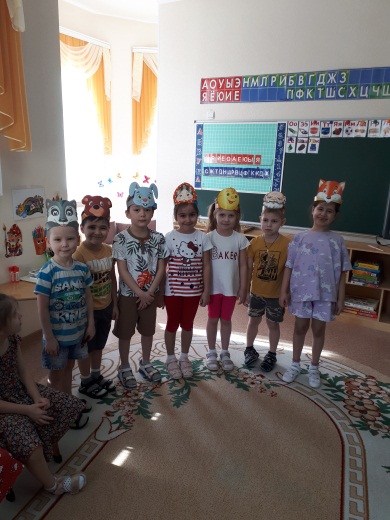 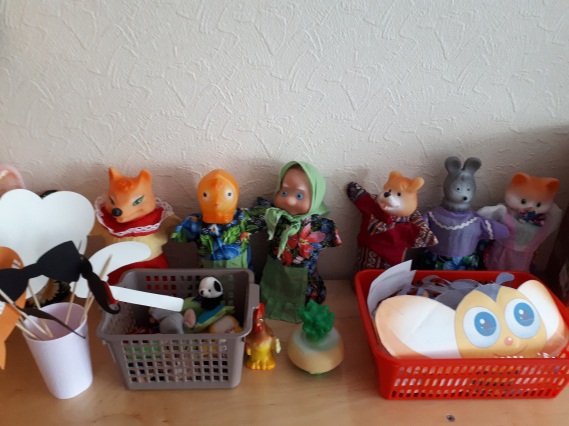 Нетрадиционные:
1. Самомассаж кистей и пальцев рук с грецкими орехами, карандашами, массажными щётками и т.д ;
ГРЕЦКИЕ ОРЕХИУпражнения желательно сопровождать проговариванием стихов:- Прокачу я свой орех по ладоням снизу вверх,А потом обратно, чтоб стало мне приятно.- Научился два ореха между пальцами держать.Это в школе мне поможет буквы ровные писать.- Три ореха я возьму, между пальцами зажму.Раз, два, три, четыре, пять, орехи сложно удержать!- Я катаю мой орех, чтобы стал круглее всех.- Вокруг Земли Луна летает, а вот зачем – сама не знает.
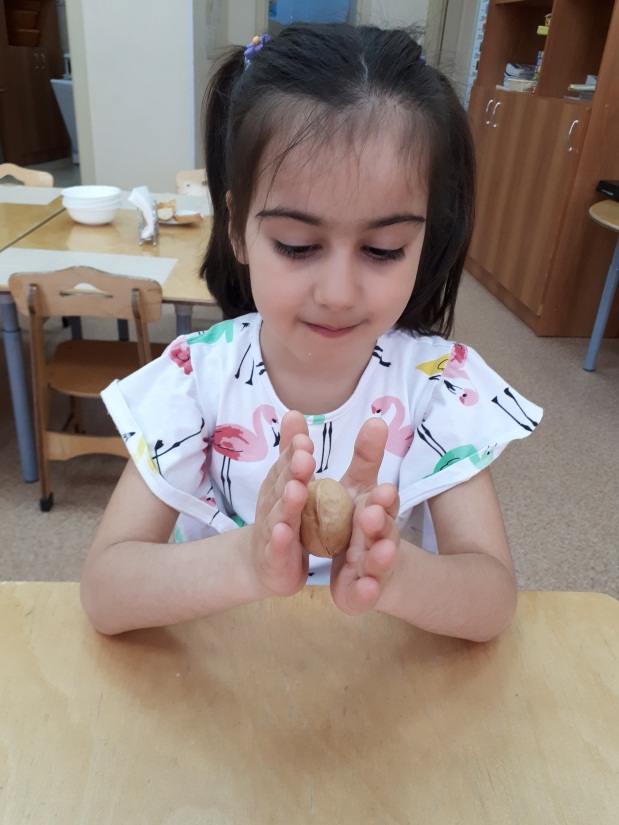 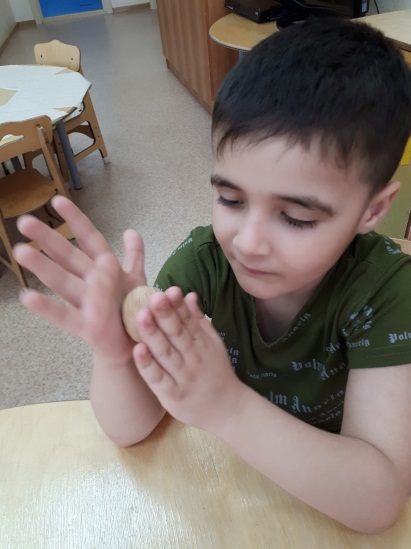 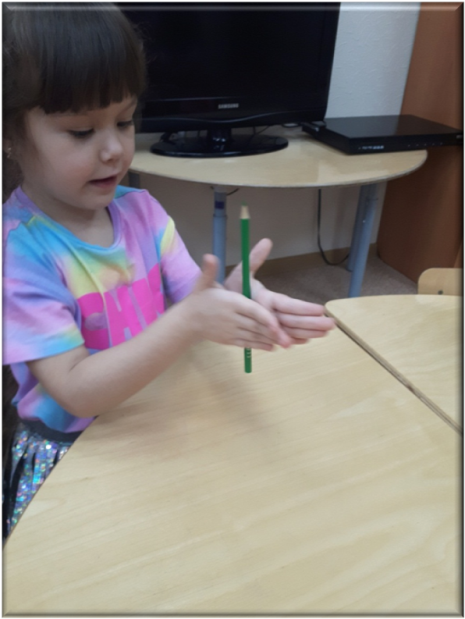 КАРАНДАШИКарандаш в руках катаю, между пальчиков верчу.Непременно каждый пальчик быть послушным научу. Карандаш в руке катаю, я ладошки растираю.Я ладошки разотру, рисовать потом пойду.
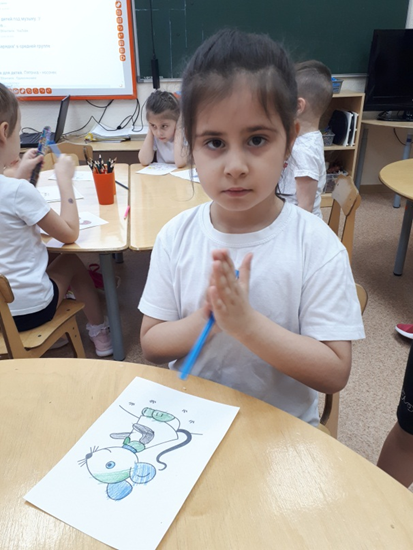 МАССАЖНЫЕ ЩЁТКИ ИЛИ КОЛЮЧИЙ МЯЧИКГладила мама – ежиха ежат:«Что за пригожие детки лежат!
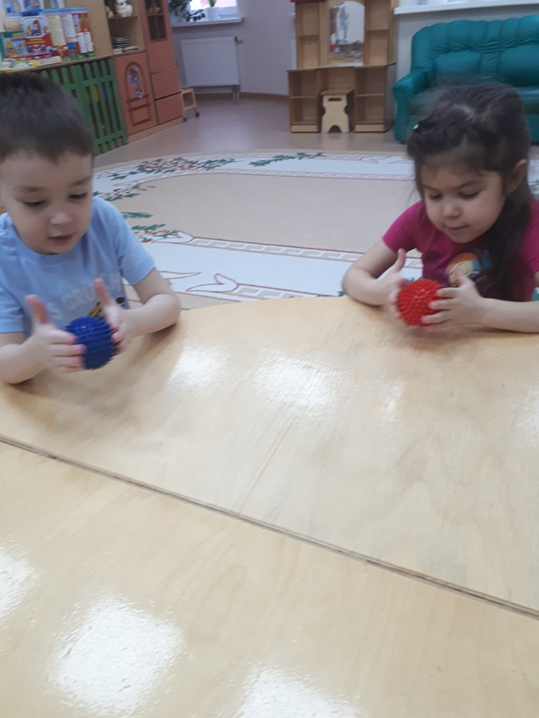 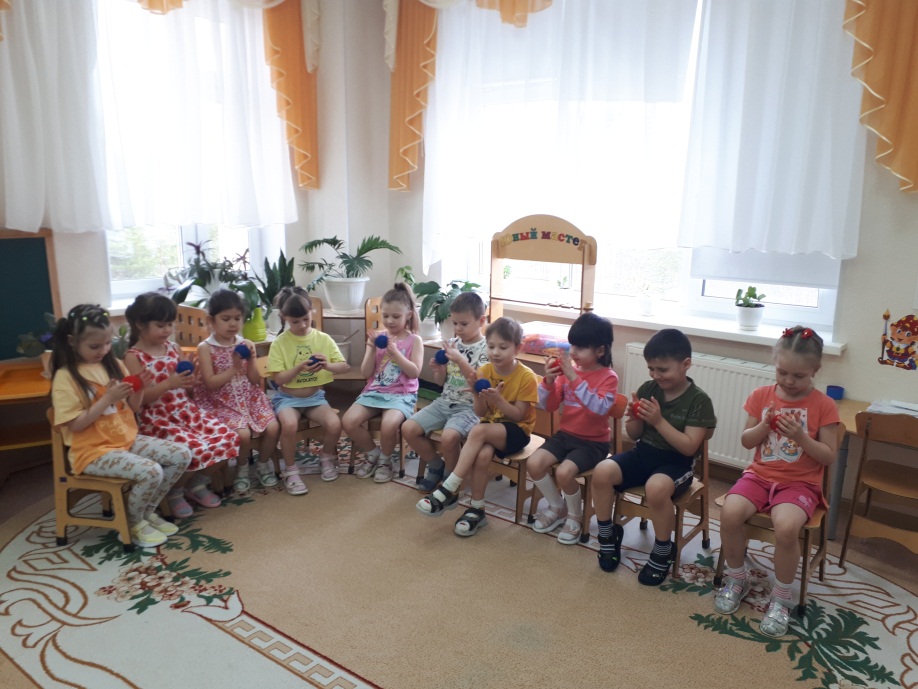 ВОЗДУШНЫЕ ШАРЫ, НАПОЛНЕННЫЕ СОЛЬЮ, КРУПОЙ, МЕЛКИМИ КАМУШКАМИЭти шарики беремИми ручки разомнем.Каждый шарик не простой -Этот с солью, с рисом тот.Меж ладошками кладемИм ладошки разотрем.Вверх и вниз его катаемСвои ручки развиваем!Можно шар катать по кругу,Перекидывать друг другу.Раз, два, три, четыре, пять -Нам пора и отдыхать!
ЧЁТКИ (БУСЫ)- Перебирать бусы и называть дни недели, месяцы, имена и т. д.- Катать бусины между ладоней:Покатаю я в руках бусинки – горошки.Станьте ловкими скорей пальчики, ладошки.- Нанизывать бусины на леску:Я сижу, но не скучаю,Бусы маме собираю.Нанизала бусы я -Рада мамочка моя!
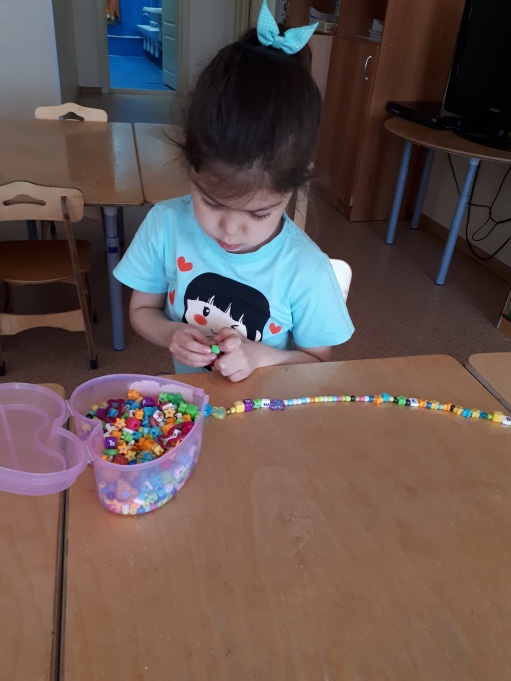 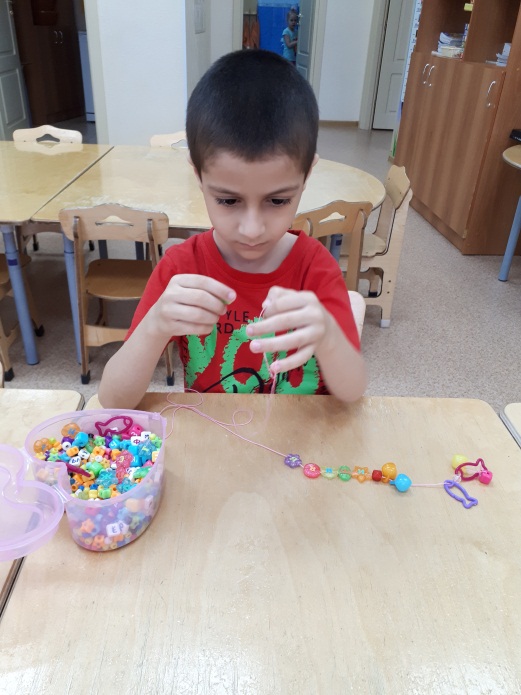 2. Игры с пальцами с использованием разнообразного материала.
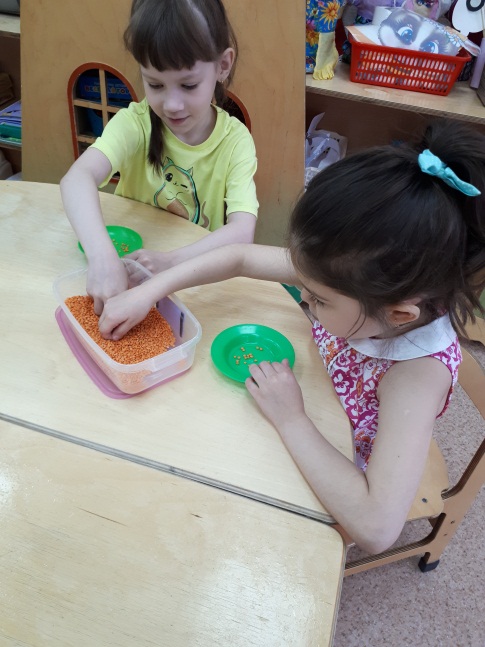 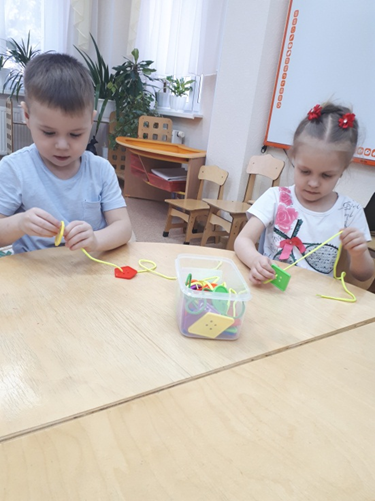 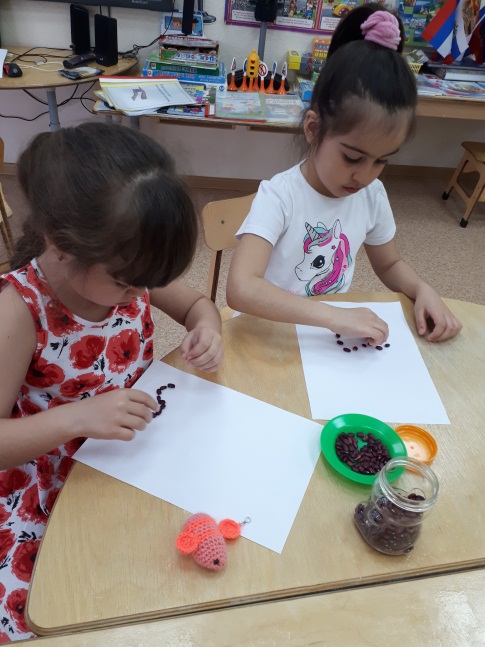 .
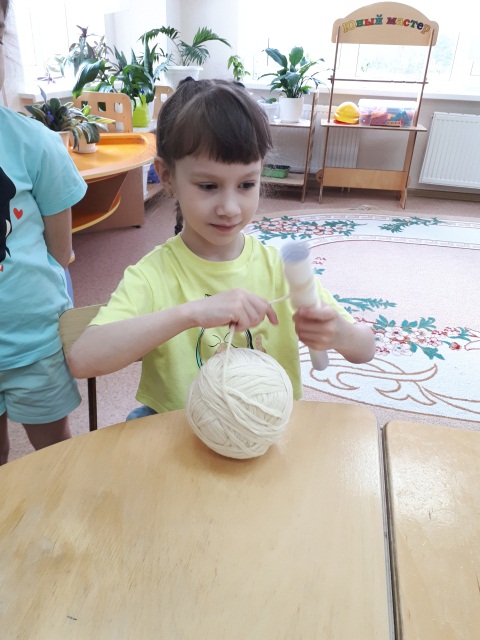 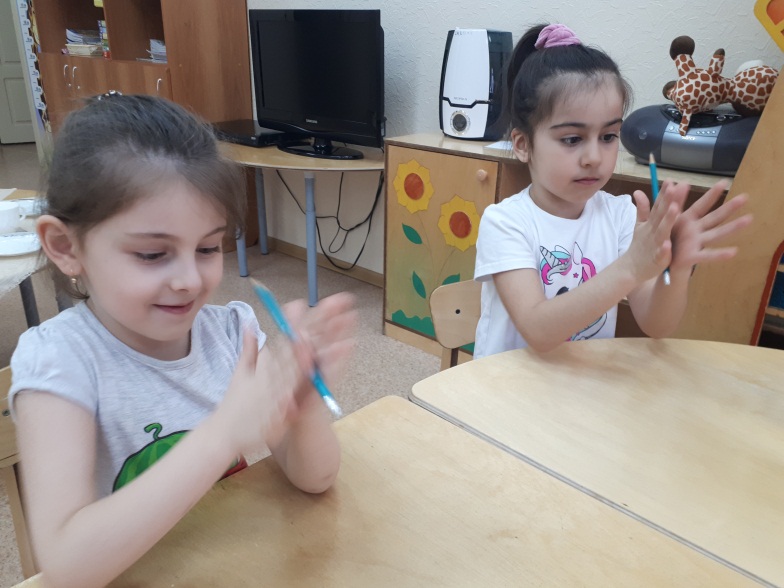 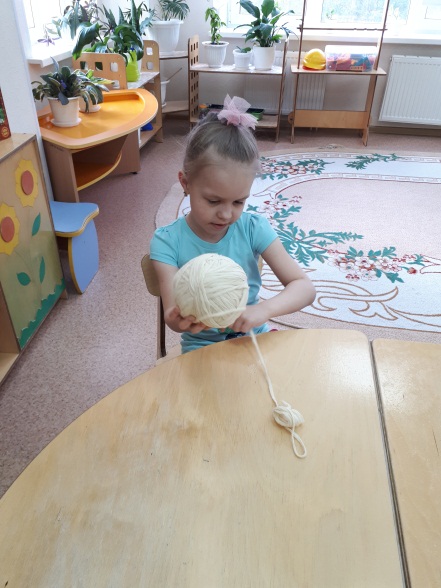 Таким образом,
Пальчиковые игры имеют следующие характеристики:
- универсальность - можно играть в любом месте в любое время;
- кратковременность - обычно не более 2-5 минут;
-   наличие множества вариантов одной и той же игры с изменяющимися правилами: постепенное усложнение как двигательных, так и мыслительных задач.
Систематическая работа по развитию мелкой моторики и речи у детей с использованием пальчиковых игр, дает свои результаты:
 
-дети становятся более активными в общении;
-ясно и последовательно выражают свои мысли; 
-используют в речи образность, точность языка; 
-умеют выражать свое отношение к окружающему.
Спасибо за внимание!